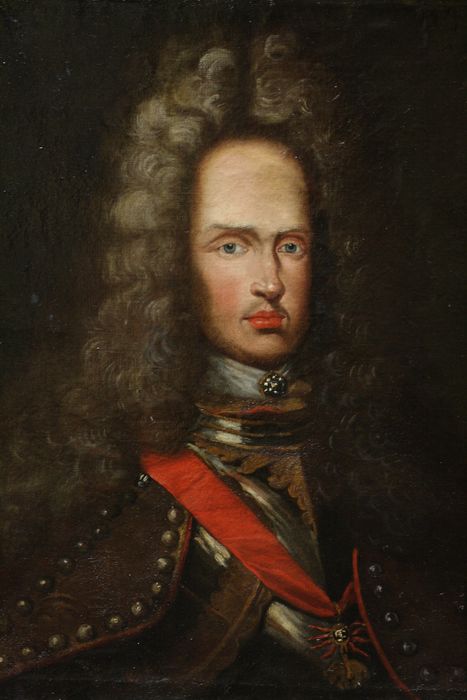 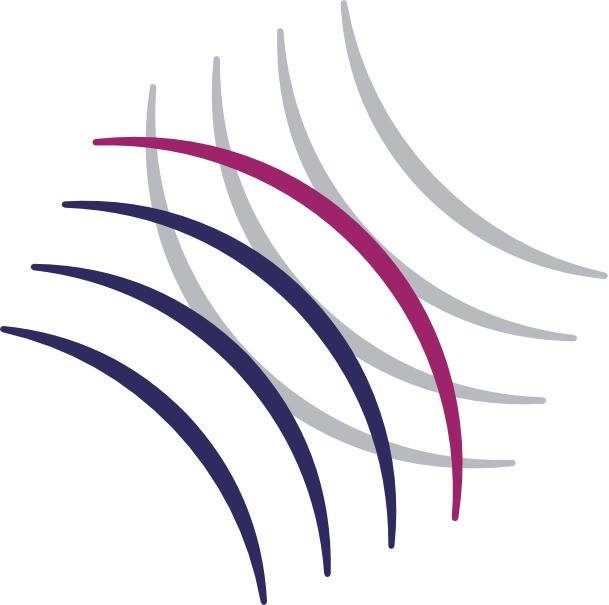 criterios art collection
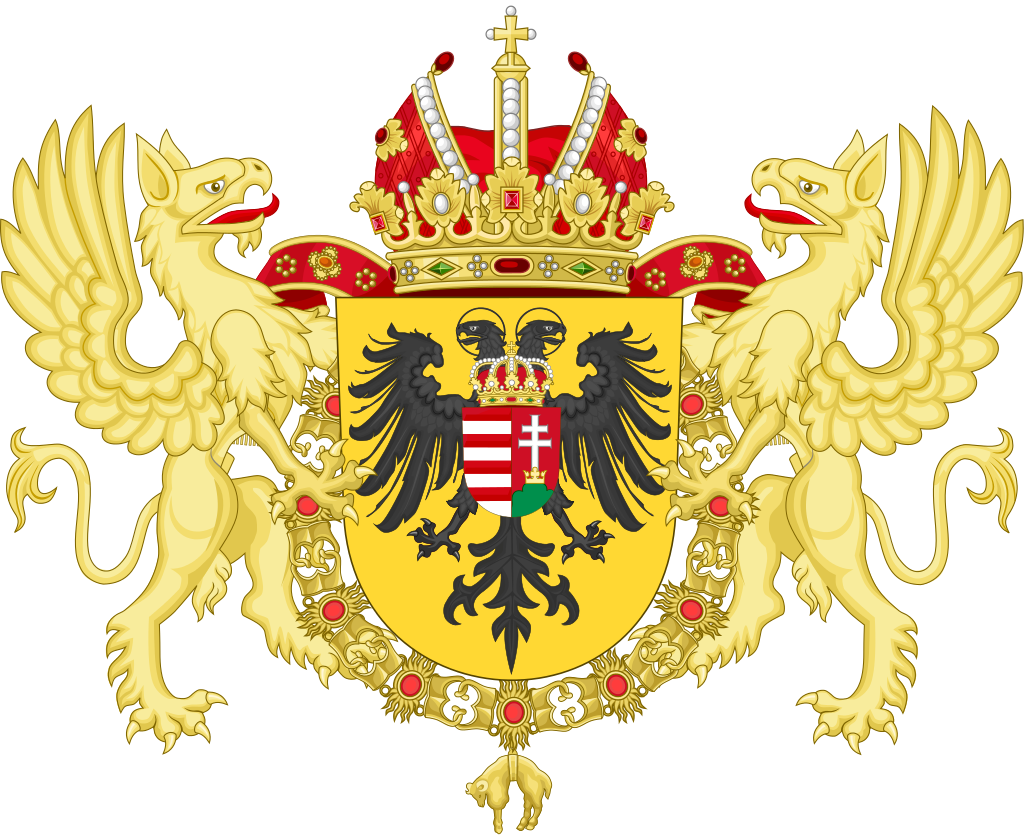 Portrait of Joseph Ist, Holy Roman Emperor
(1705-1711)
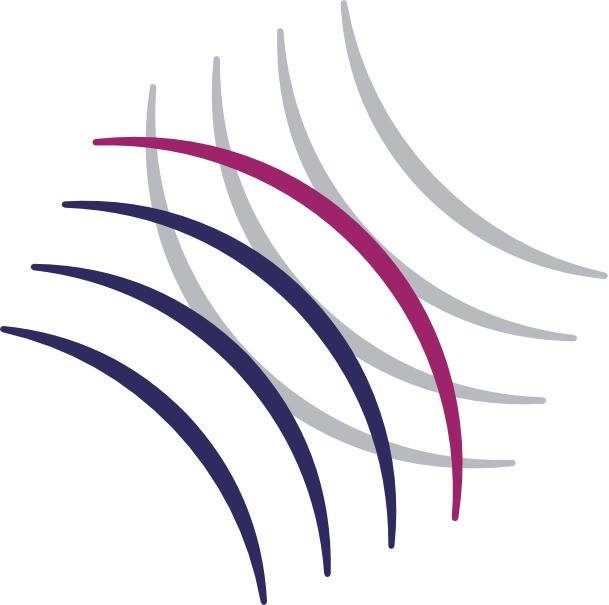 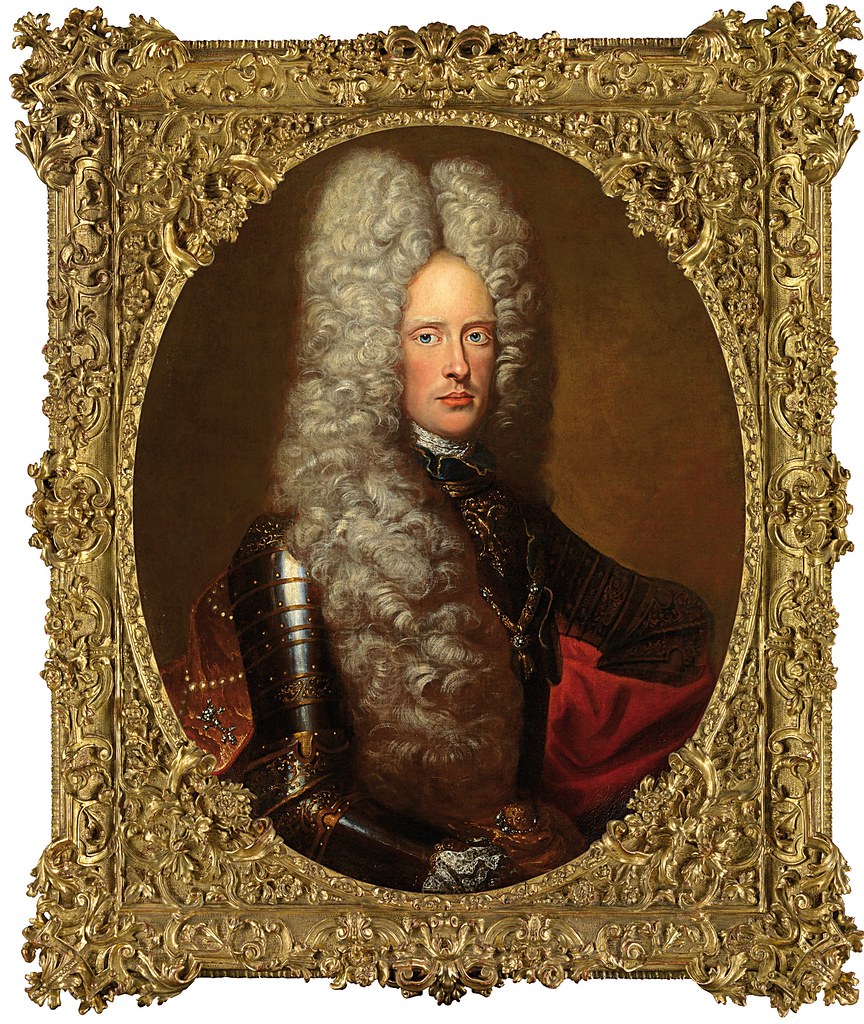 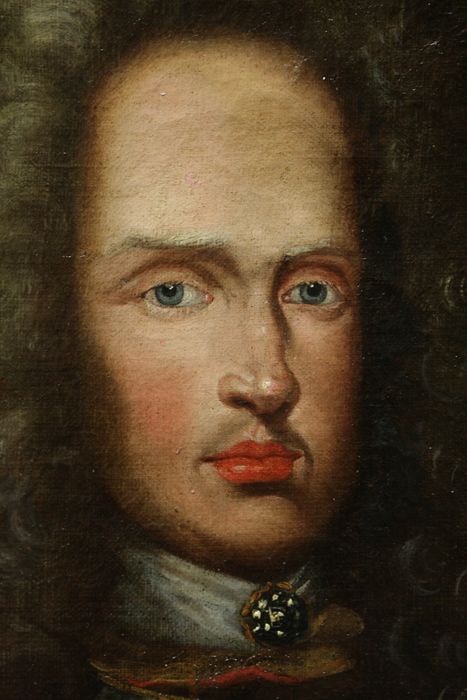 The criterios portrait presents great physical similarities with the Portrait of Emperor Joseph I (1678–1711), 1700 belonging to the Princely Collections of Liechtenstein. 

[Oil on canvas height 92 cm, width 74 cm, Gallery frame with original oval cut-out, German, 1st quarter of 18th century, Inv.-No. GE1589]

Link
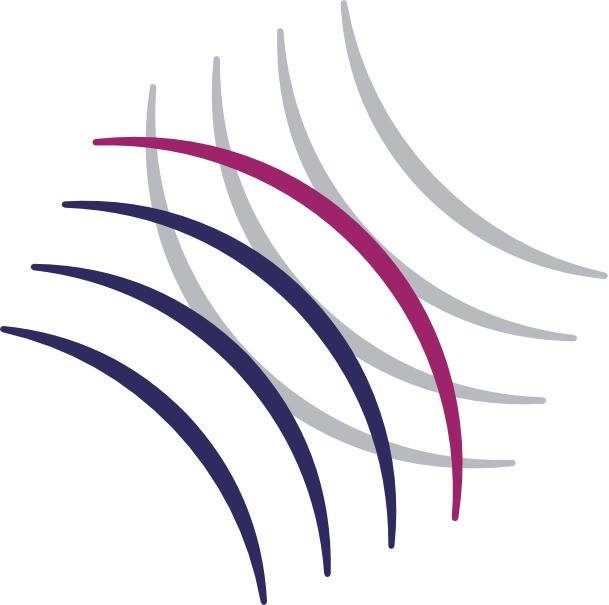 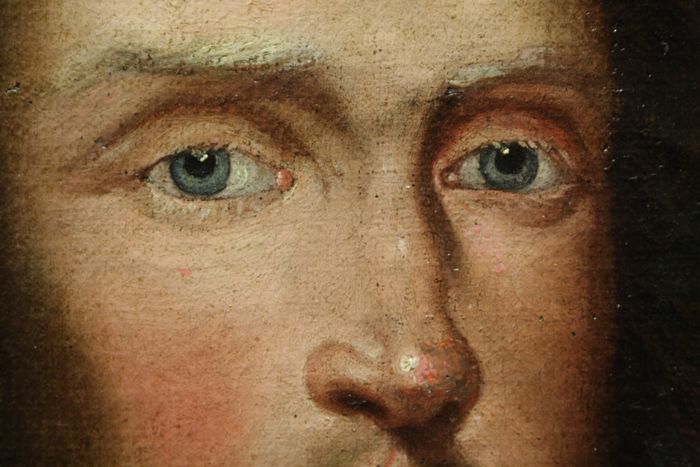 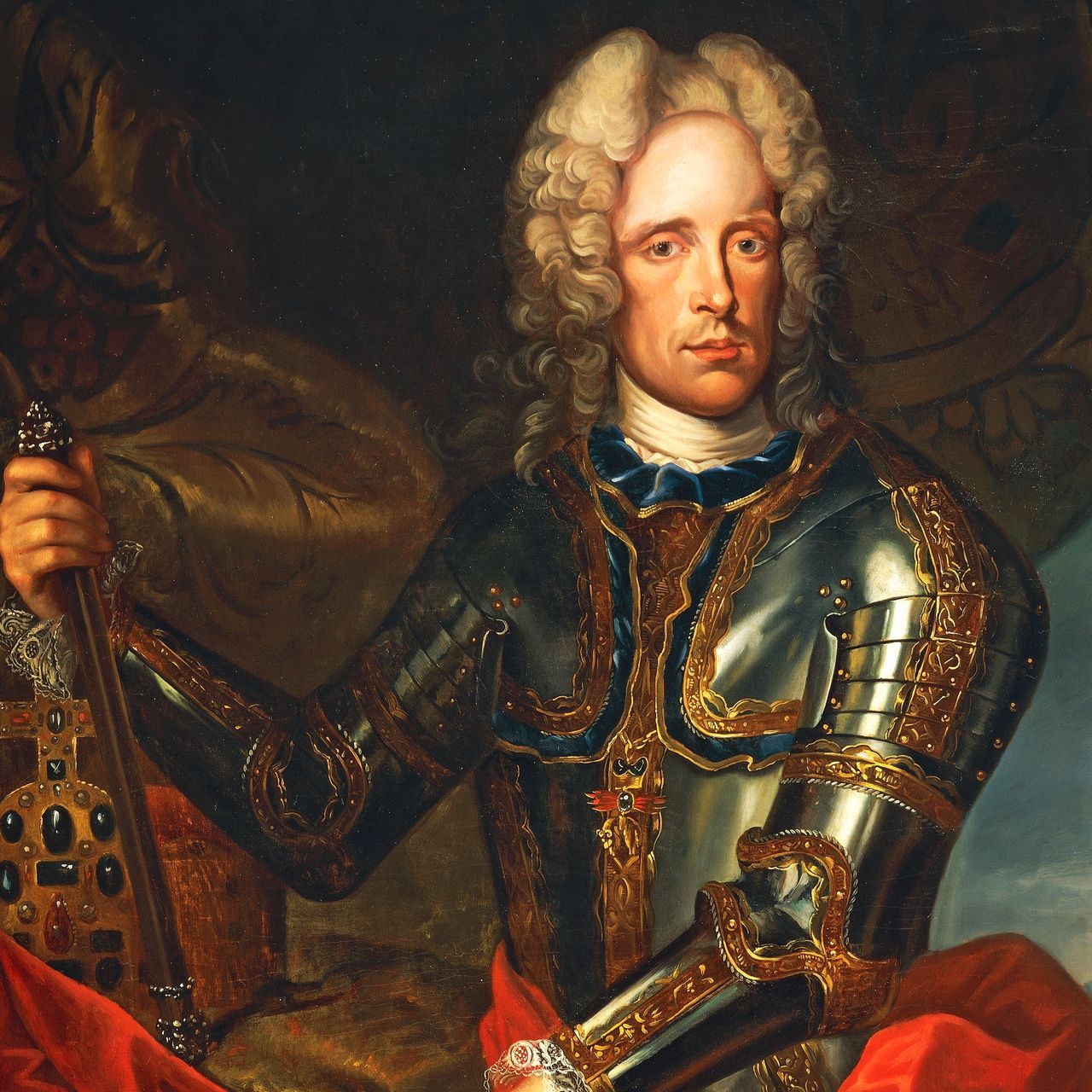 A later portrait of the Emperor currently in Trieste, Castello Di Miramare (Castle), painted by Josef Kiss and Friedrich Mayrhofer shows quite identical facial characteristics.
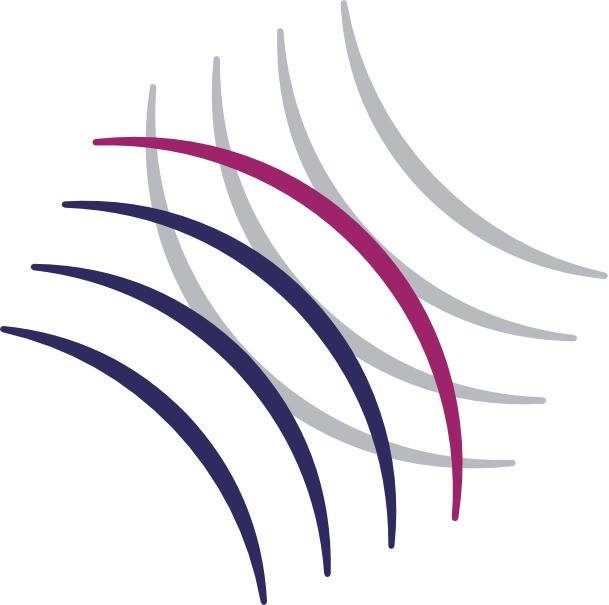 As in any Habsburg family member portrait, Joseph is holding the Order or the Golden Fleece necklace.
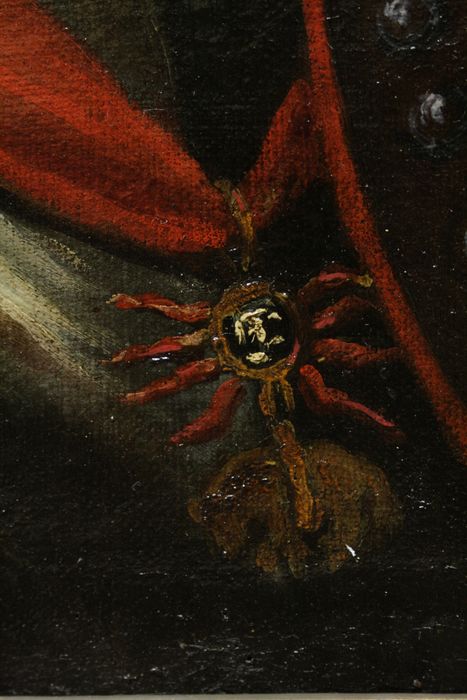 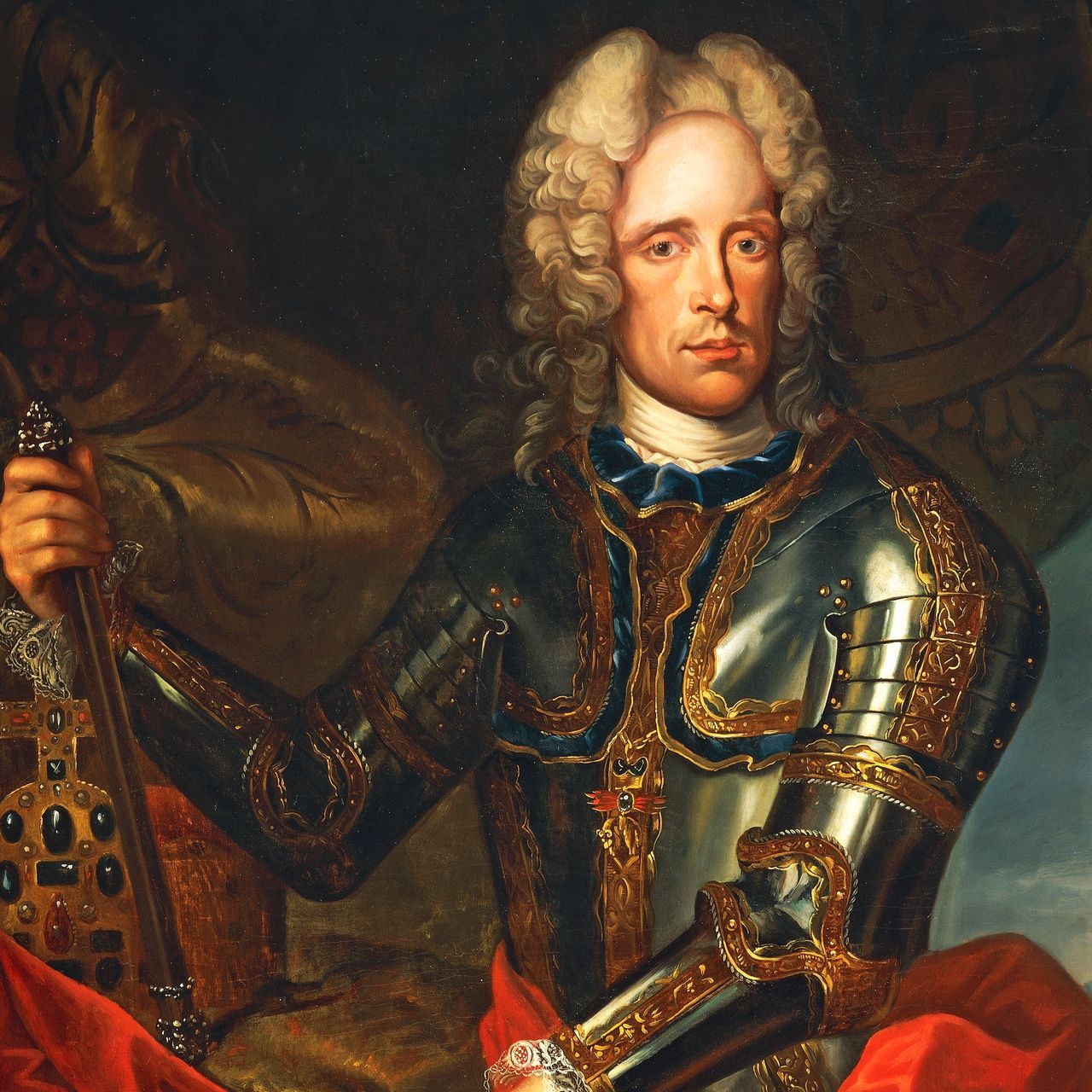 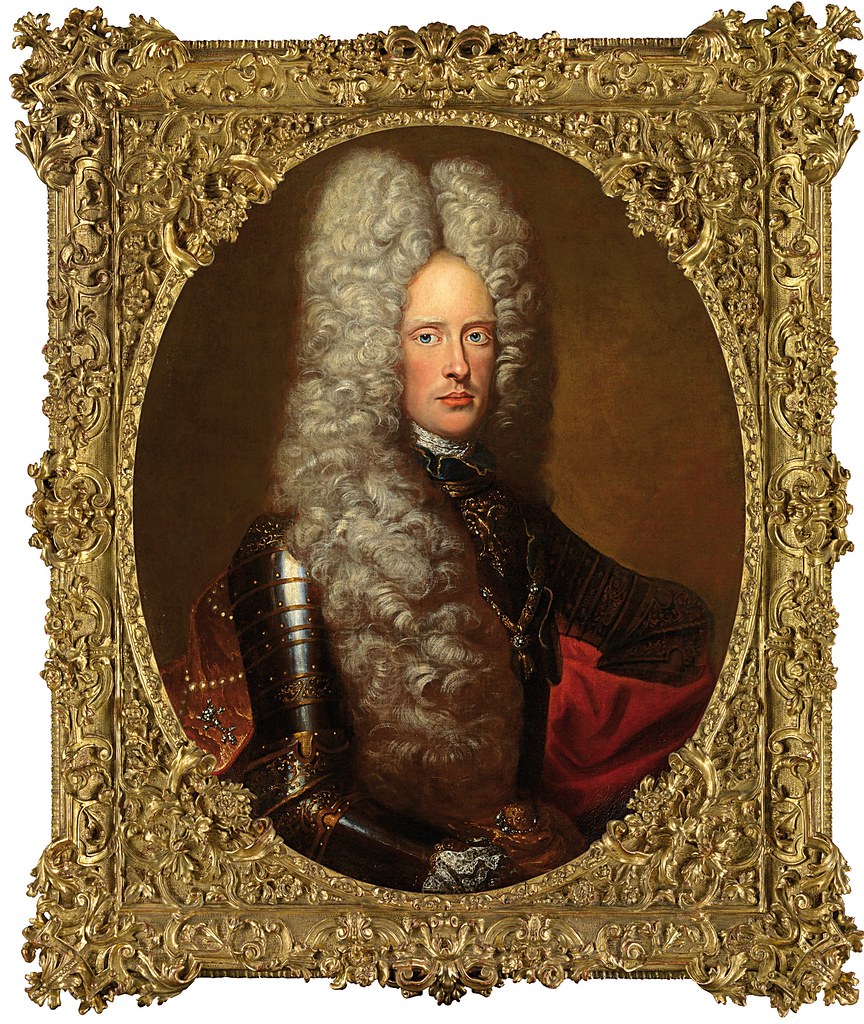 Criterios Portrait
Trieste Portrait
Liechtenstein Portrait
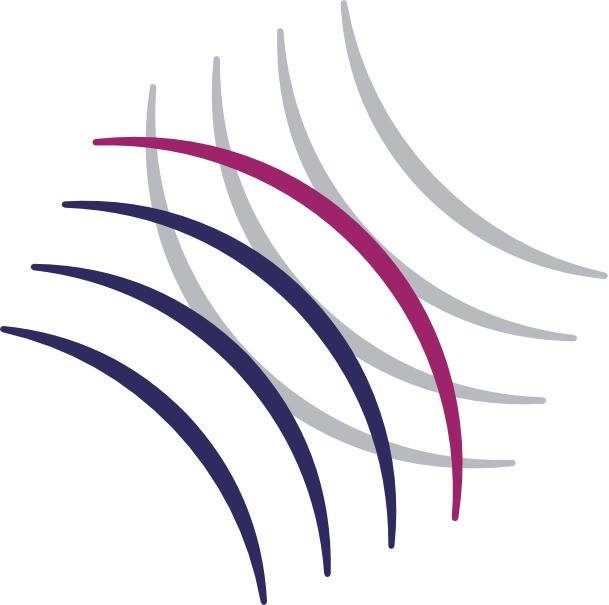 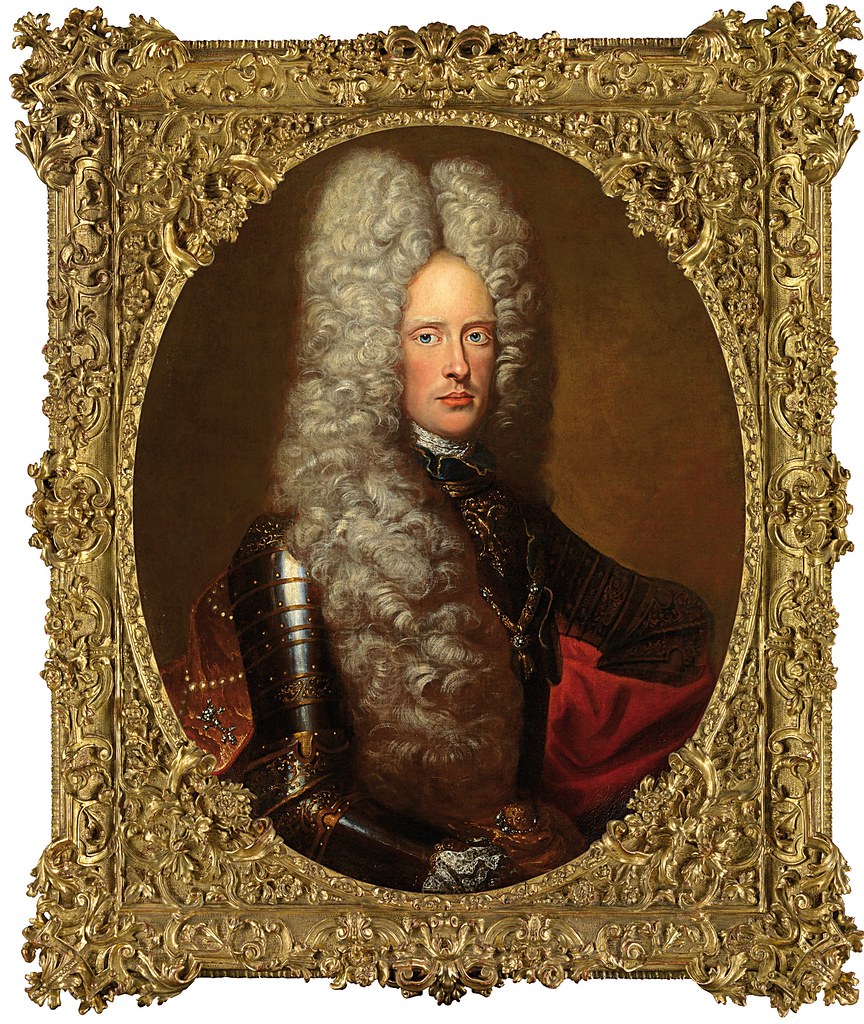 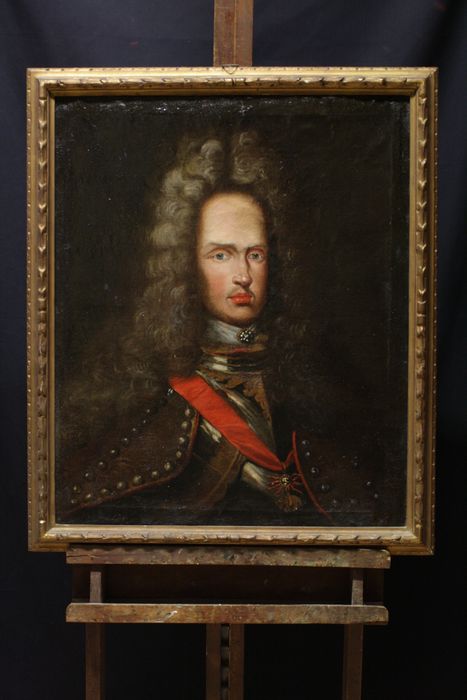 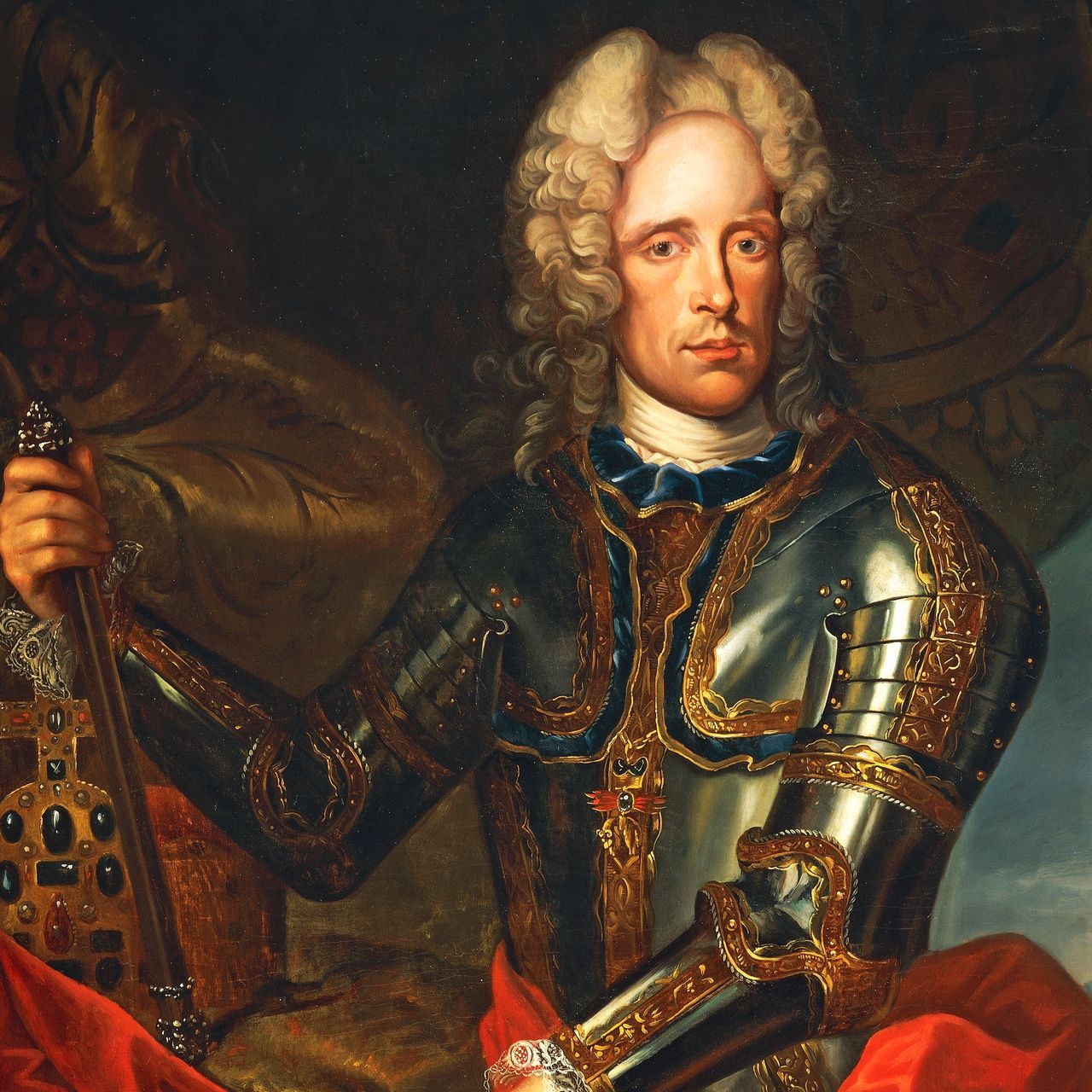 Criterios Portrait
Trieste Portrait
Liechtenstein Portrait